ESCUELA NORMAL DE EDUCACION PREESCOLAR
Licenciatura en educación preescolar
Ciclo 2021-2022







CUADRO SINOPTICO 
Curso:
Gestión educativa centrada en la mejora del aprendizaje
Maestra:
Fabiola Valero Torres
Alumna:
 Valeria Elizabeth Preciado Villalobos
4ºA 			N.L. 11



Saltillo, Coahuila 		27/09/2021
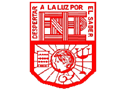 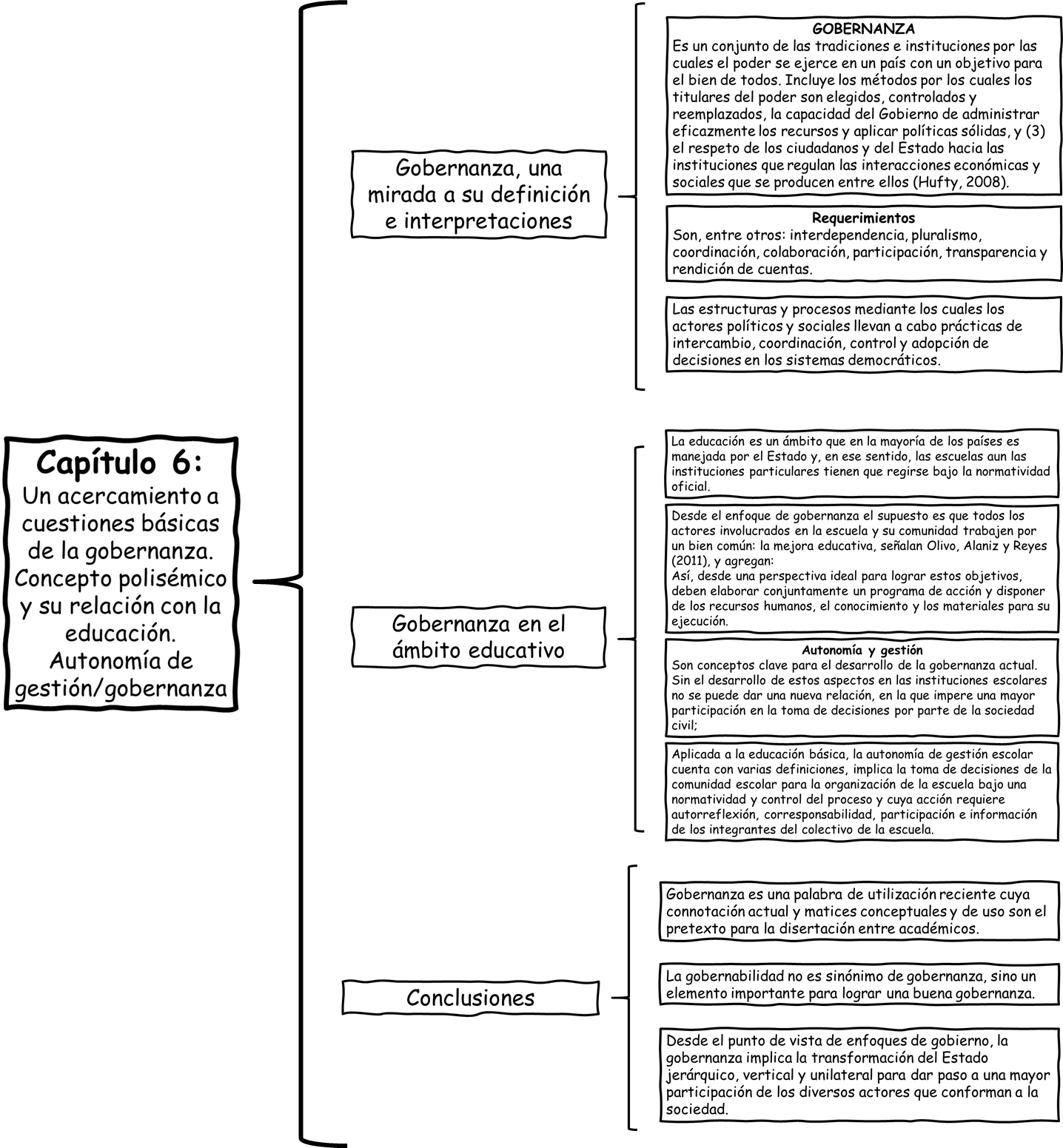 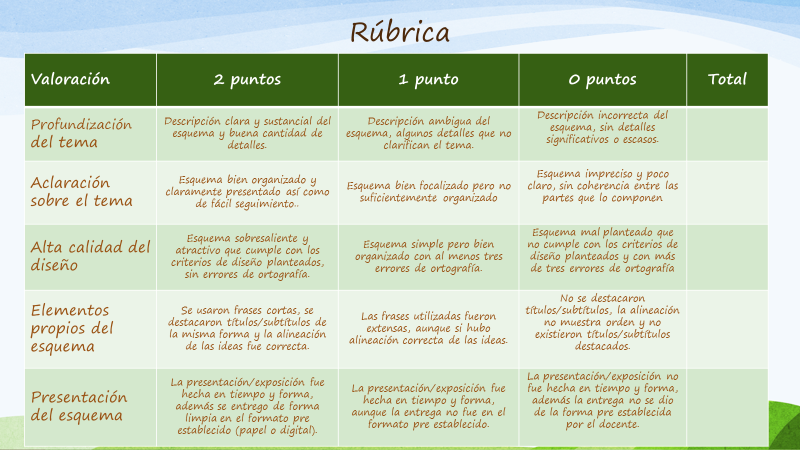